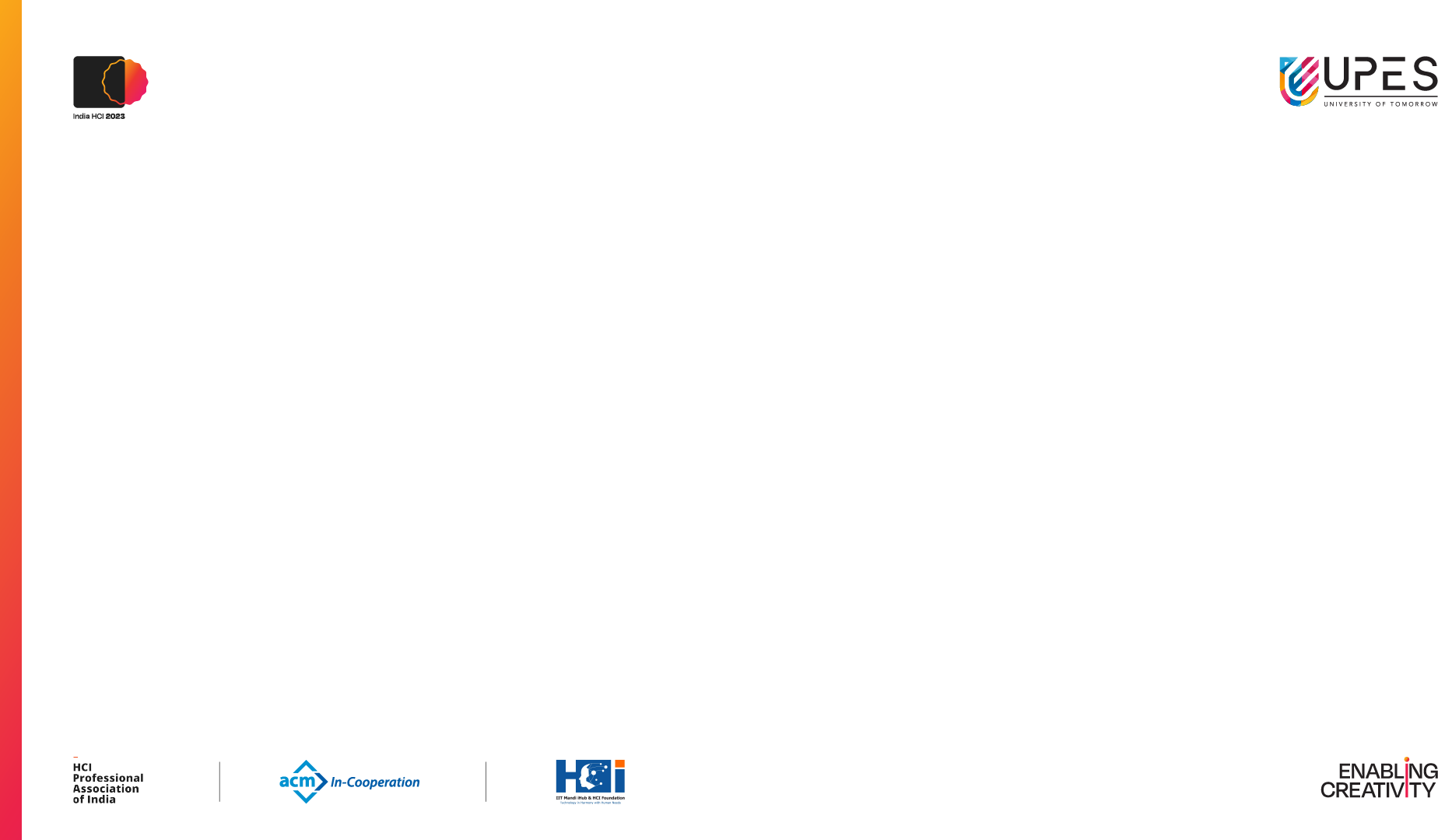 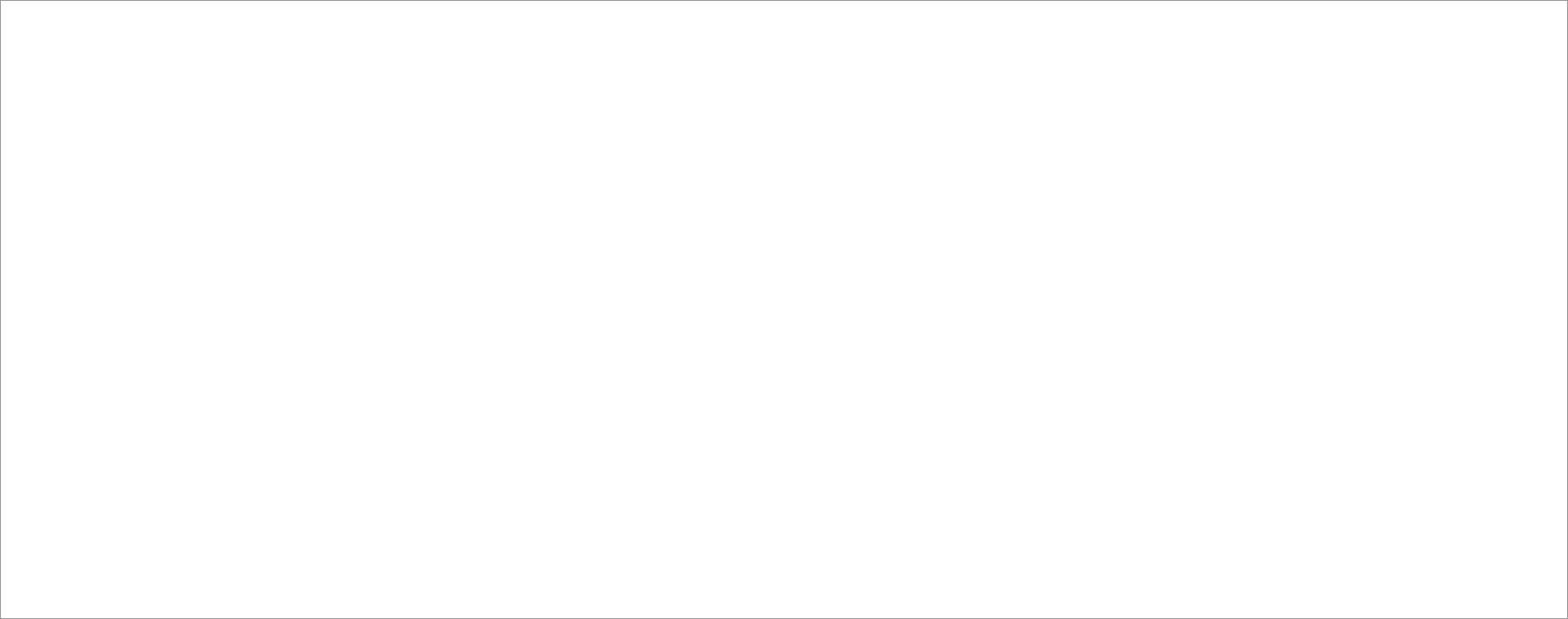 Content Box · Please don’t beyond this box
Content Box · Please don’t beyond this box
Content Box
Please make sure that your content doesn’t go outside the box
Content Box · Please don’t beyond this box
Content Box · Please don’t beyond this box
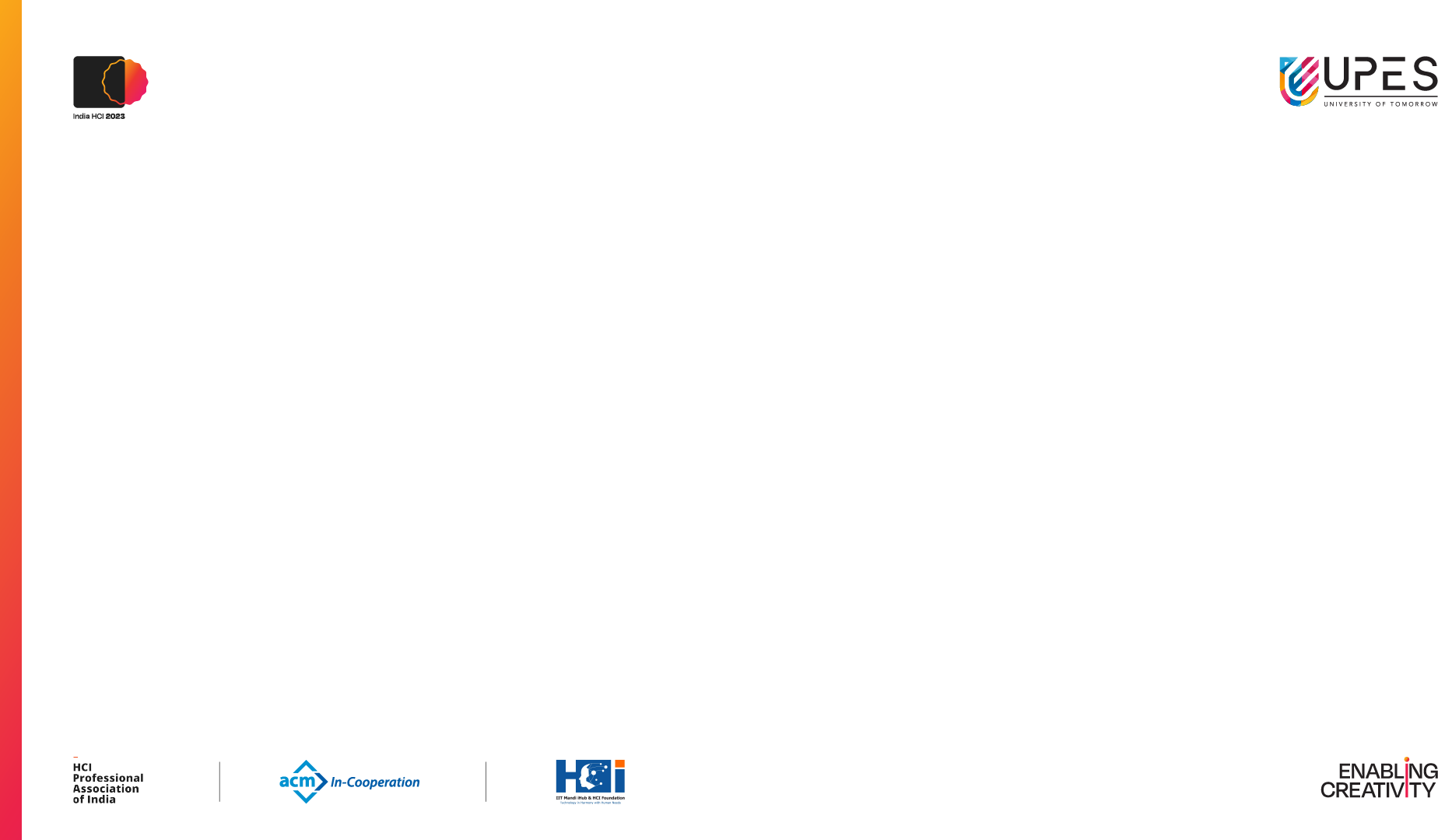 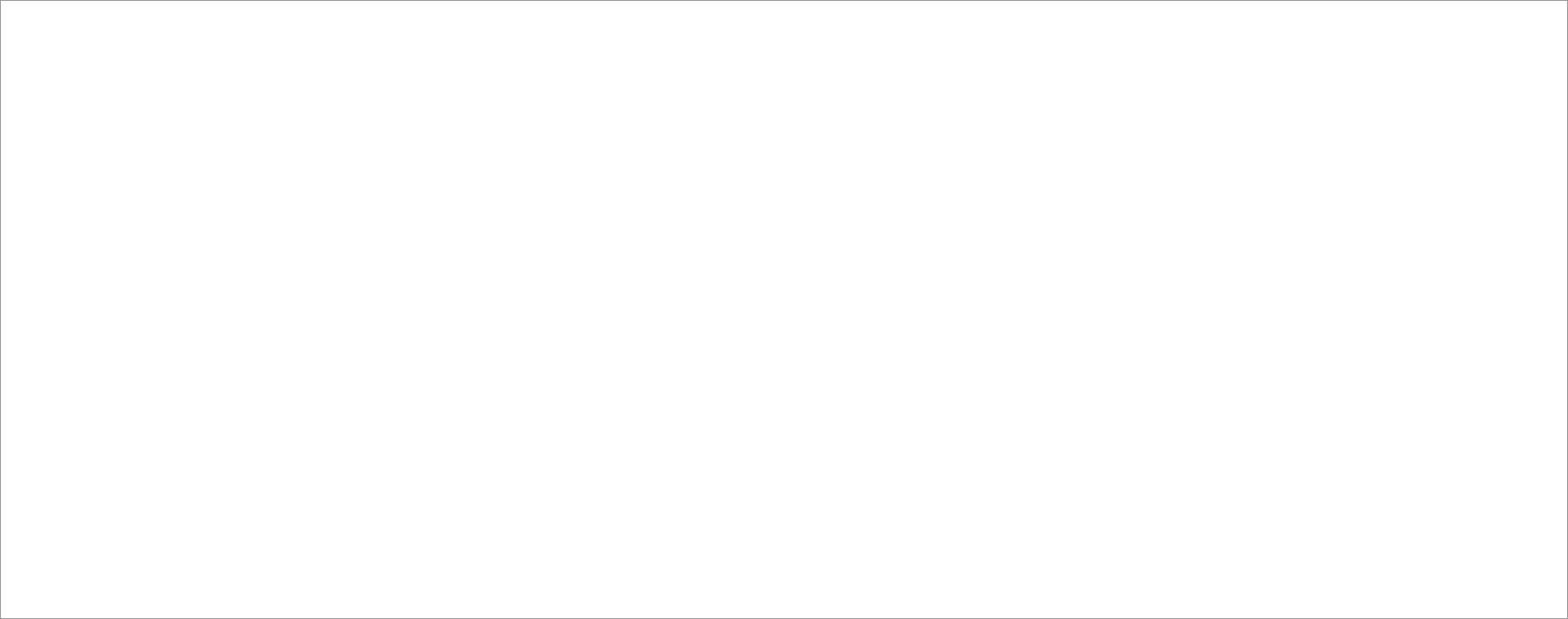 About the India HCI conference
India HCI is a premier international conference in the field of Human-Computer Interaction (HCI) that is held annually in India. It aims to positively impact and shape humanity through high-quality research in HCI and Design. 

The 14th international India HCI 2023 conference is hosted by the School of Design at UPES in-cooperation with the ACM amongst Dehradun’s beautifully lush and verdant environs. 

The conference theme is “HCI for Enabling Creativity” and aims to initiate dialogues, debates, and discussions that enable synergies between Creativity and HCI. We invite authors to present bold ideas and research that further expand the boundaries of HCI research.

The 14th international India HCI 2023 conference is hosted by the School of Design at UPES in-cooperation with the ACM amongst Dehradun’s beautifully lush and verdant environs.  The 14th international India HCI 2023 conference is hosted by the School of Design at UPES in-cooperation with the ACM amongst Dehradun’s beautifully lush and verdant environs.
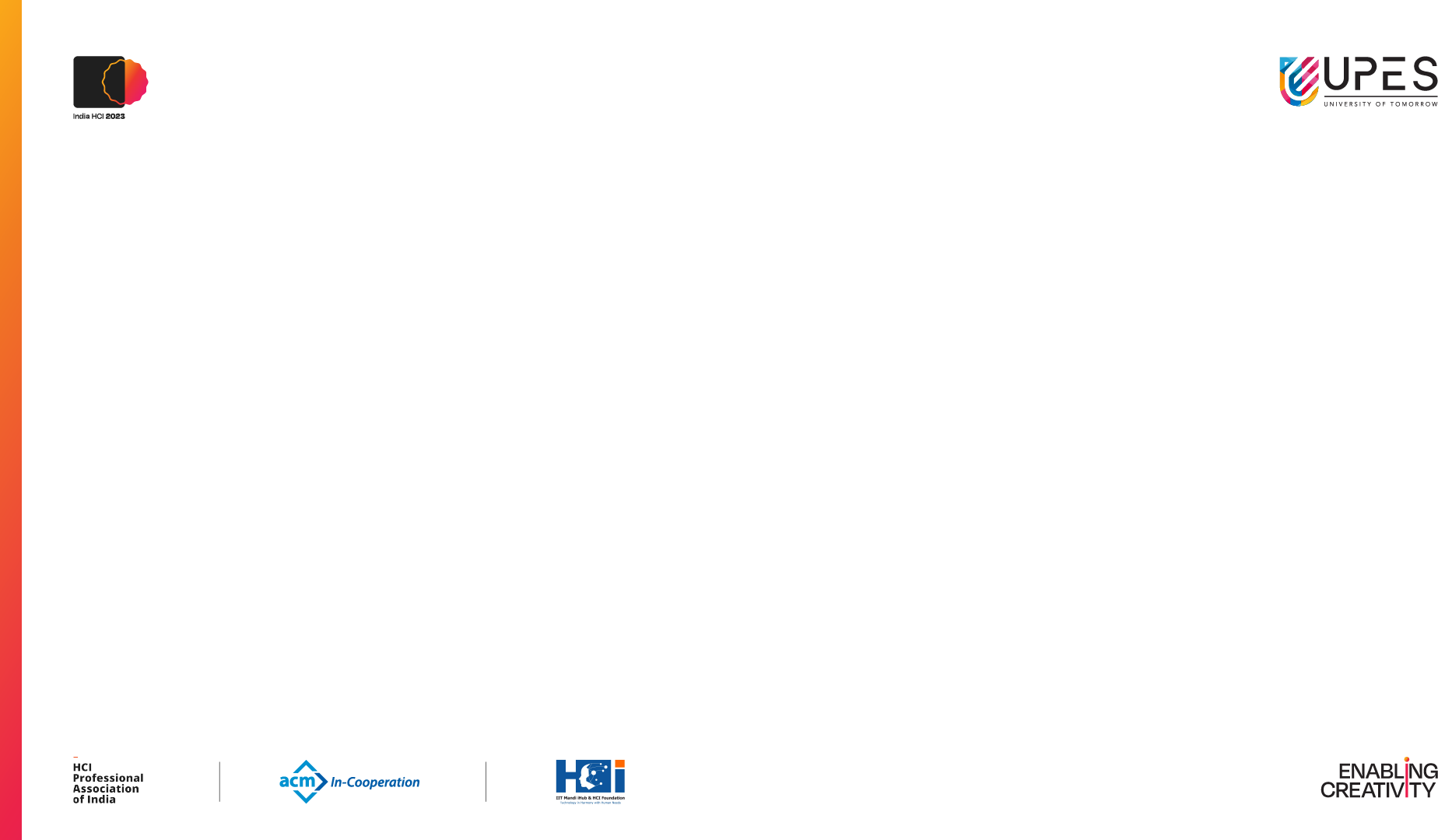 About the India HCI conference
India HCI is a premier international conference in the field of Human-Computer Interaction (HCI) that is held annually in India. It aims to positively impact and shape humanity through high-quality research in HCI and Design. 

The 14th international India HCI 2023 conference is hosted by the School of Design at UPES in-cooperation with the ACM amongst Dehradun’s beautifully lush and verdant environs. 

The conference theme is “HCI for Enabling Creativity” and aims to initiate dialogues, debates, and discussions that enable synergies between Creativity and HCI. We invite authors to present bold ideas and research that further expand the boundaries of HCI research.
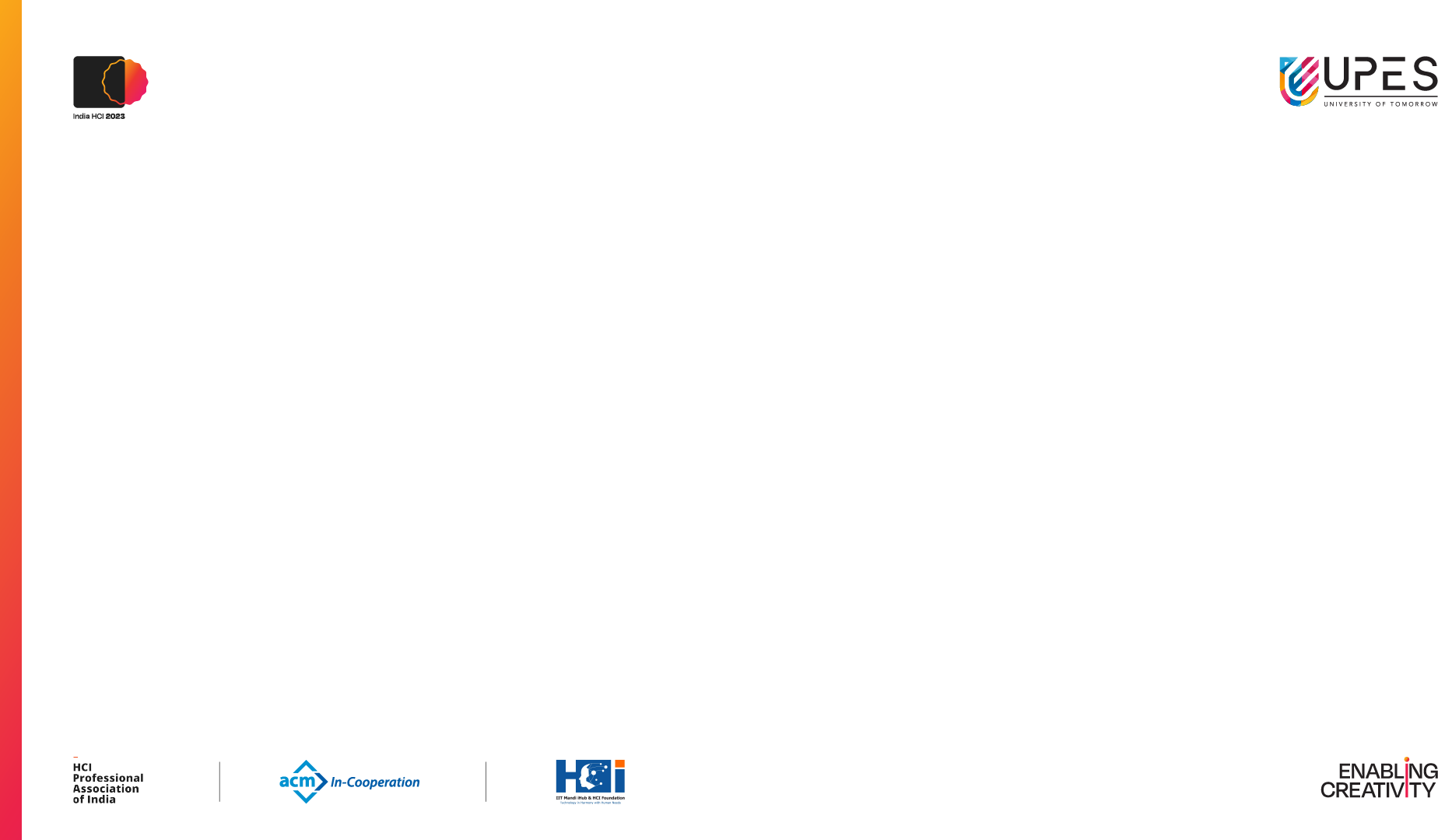 About the India HCI conference
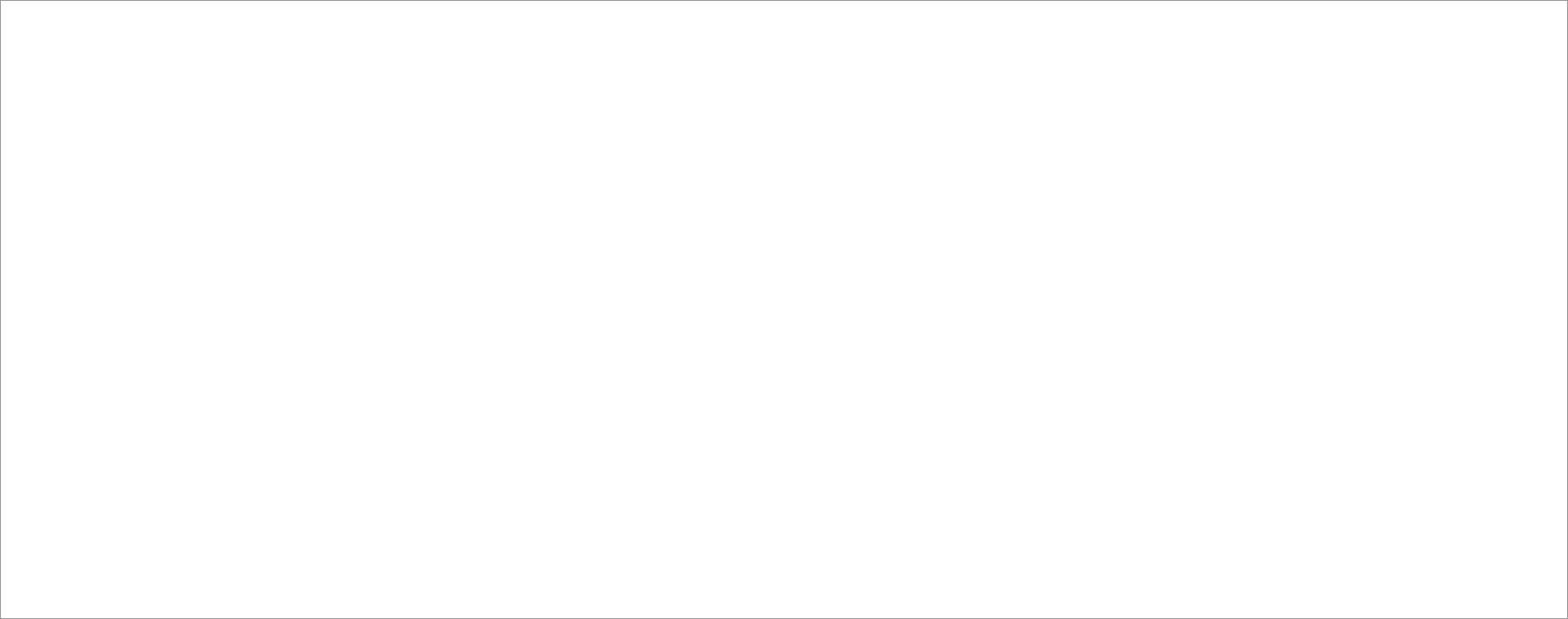 Image Goes Here
Image Goes Here
Image Goes Here
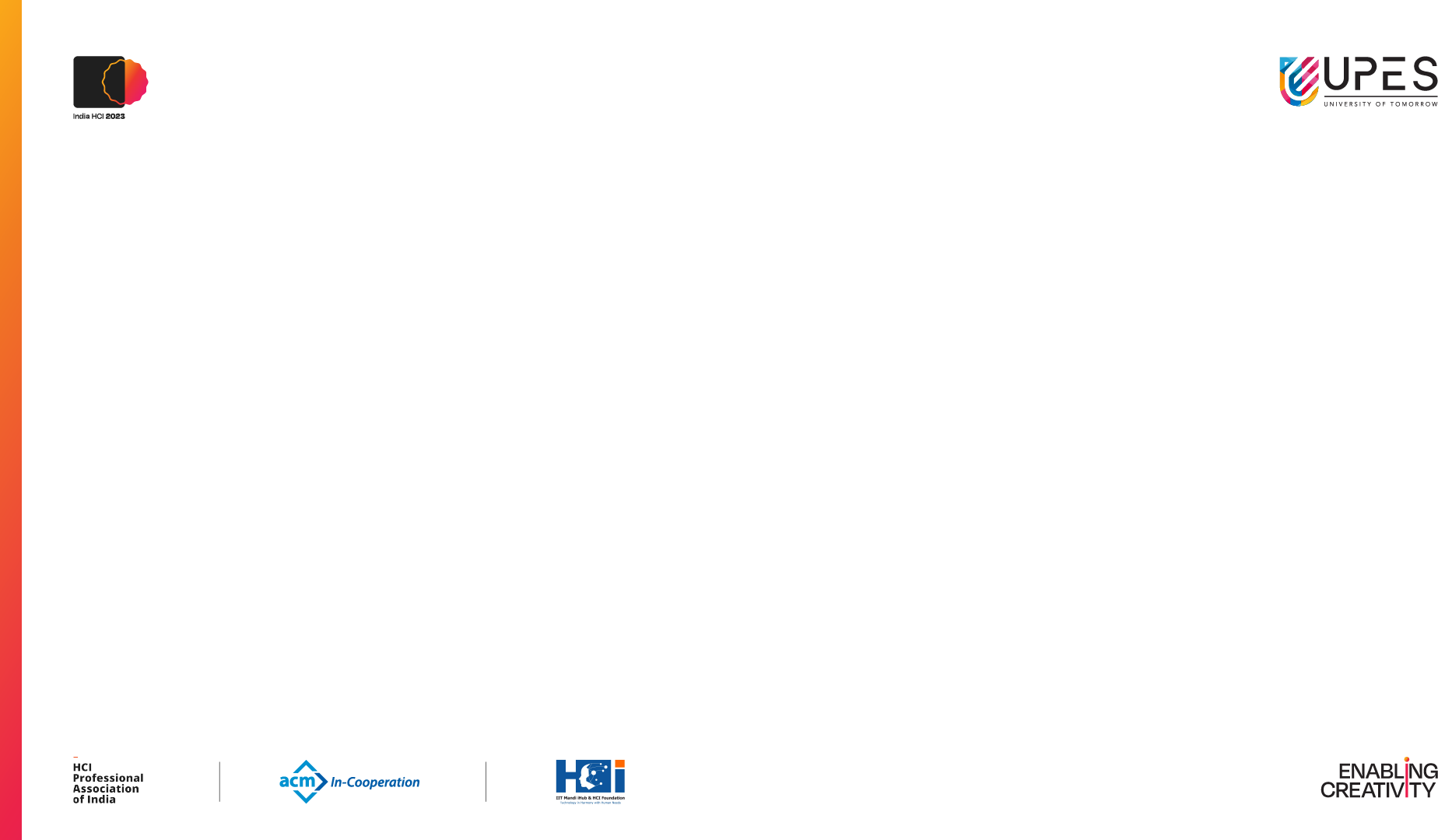 About the India HCI conference
Image Goes Here
Image Goes Here
Image Goes Here
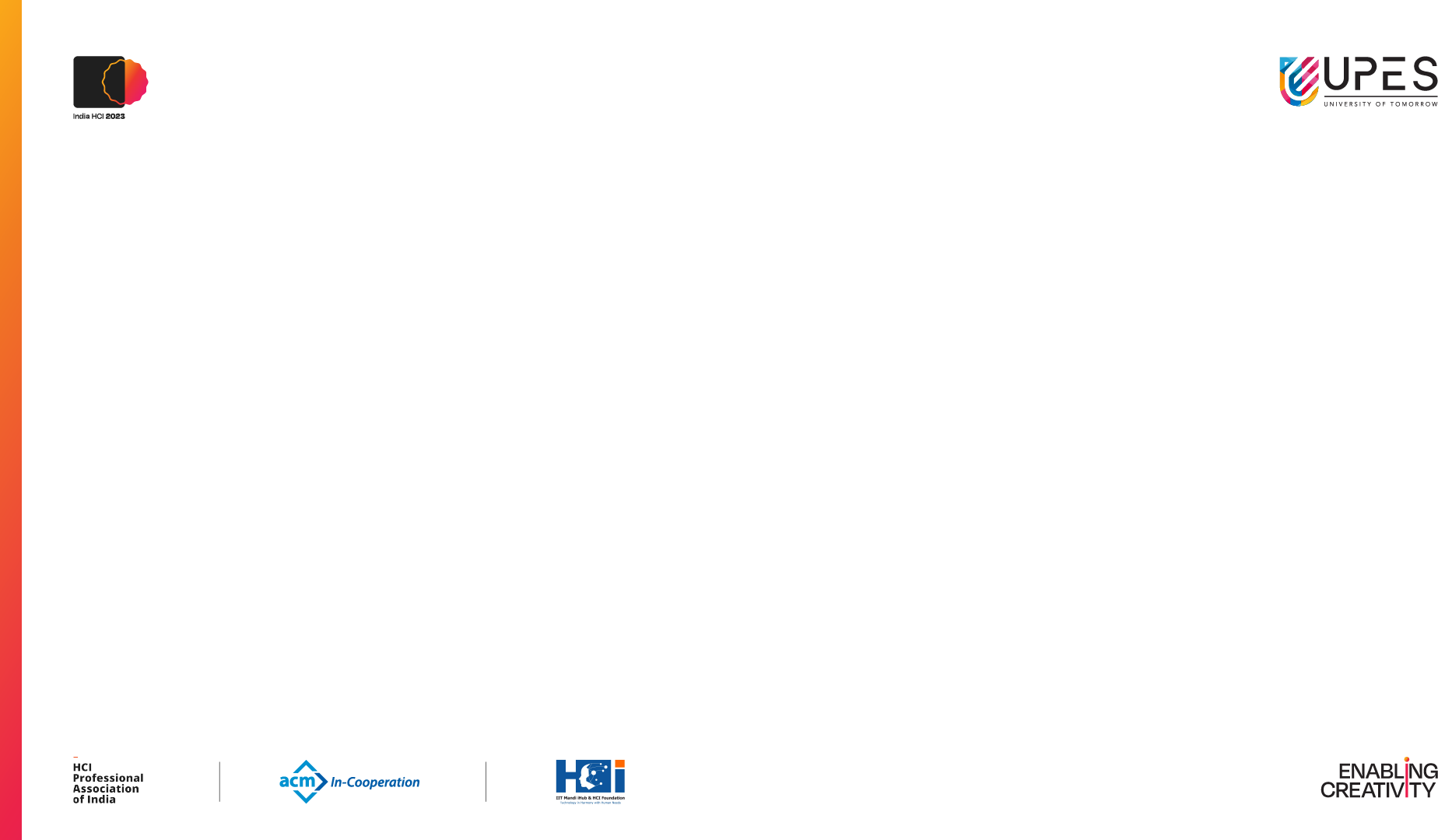 Image Goes Here
Image Goes Here
Image Goes Here
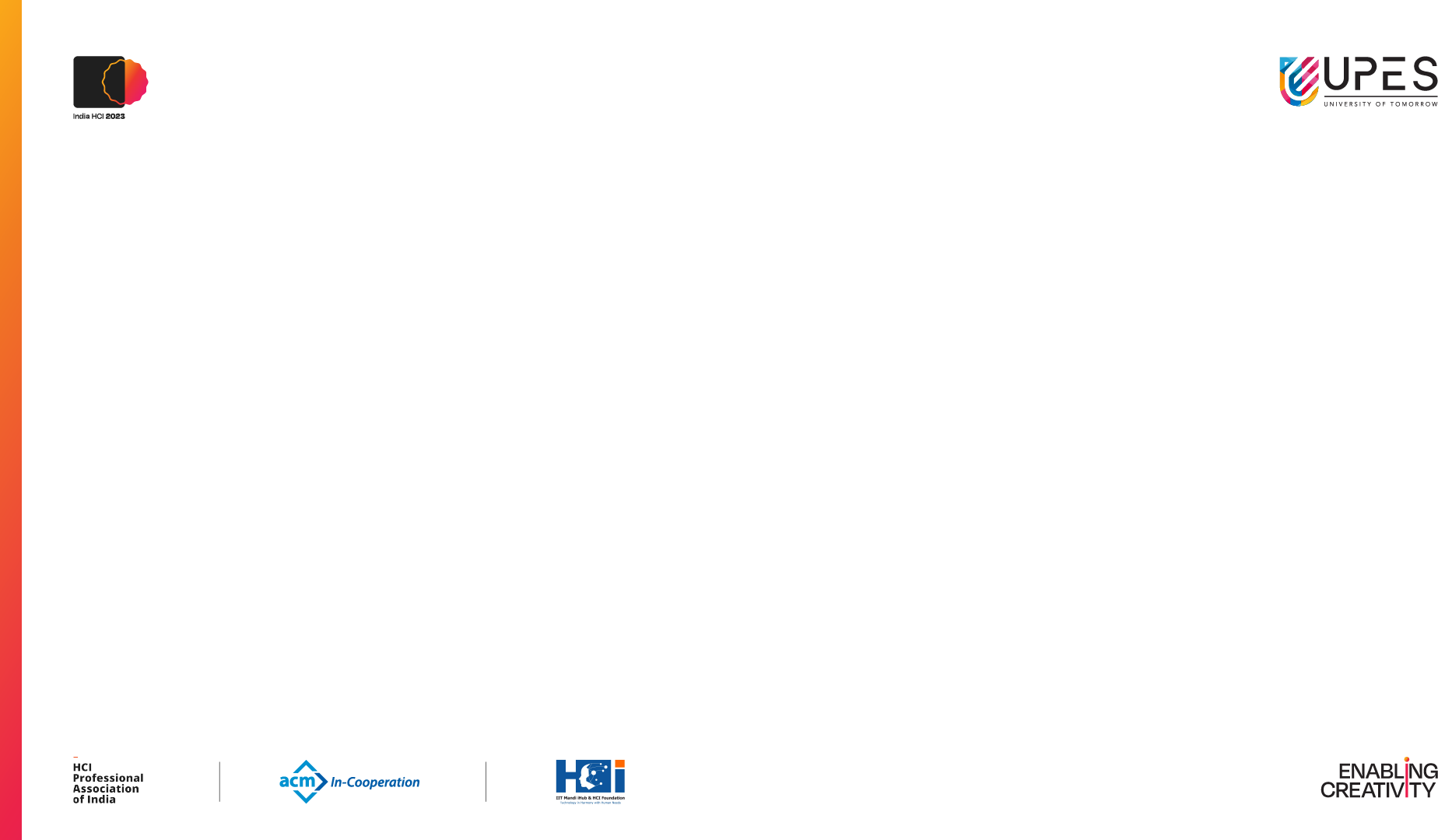 About the India HCI conference
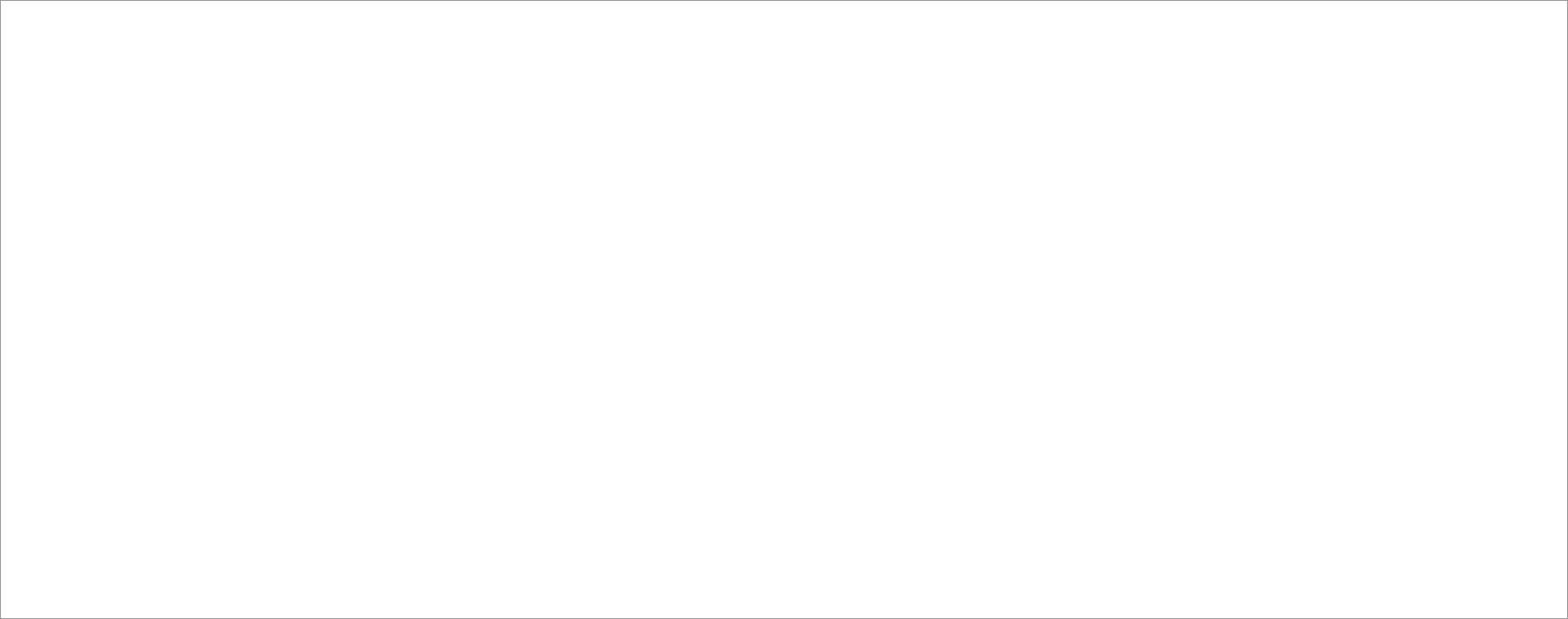 India HCI is a premier international conference in the field of Human-Computer Interaction (HCI) that is held annually in India. It aims to positively impact and shape humanity through high-quality research in HCI and Design. 

The 14th international India HCI 2023 conference is hosted by the School of Design at UPES in-cooperation with the ACM amongst Dehradun’s beautifully lush and verdant environs.
Image Goes Here
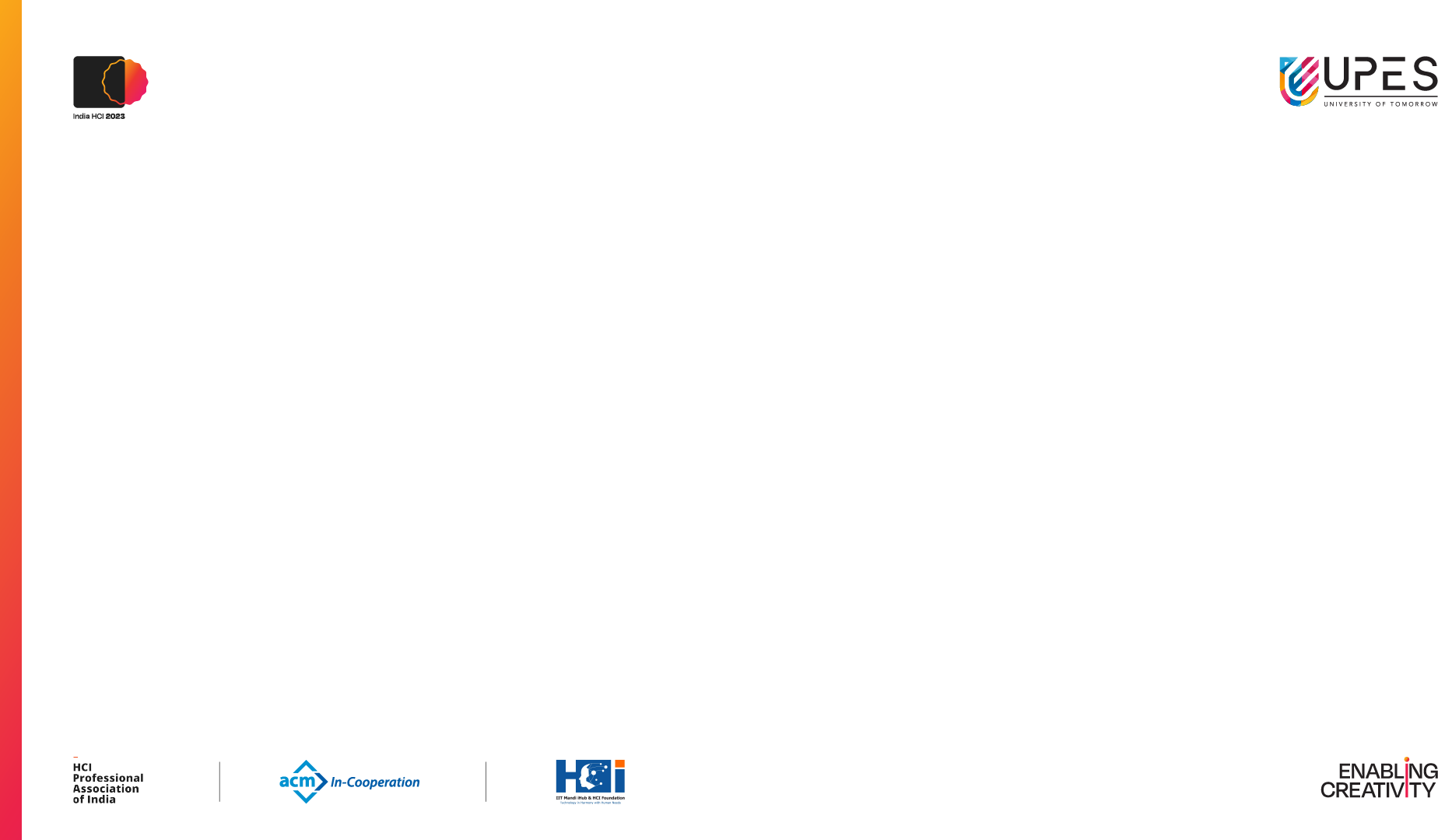 About the India HCI conference
India HCI is a premier international conference in the field of Human-Computer Interaction (HCI) that is held annually in India. It aims to positively impact and shape humanity through high-quality research in HCI and Design. 

The 14th international India HCI 2023 conference is hosted by the School of Design at UPES in-cooperation with the ACM amongst Dehradun’s beautifully lush and verdant environs.
Image Goes Here
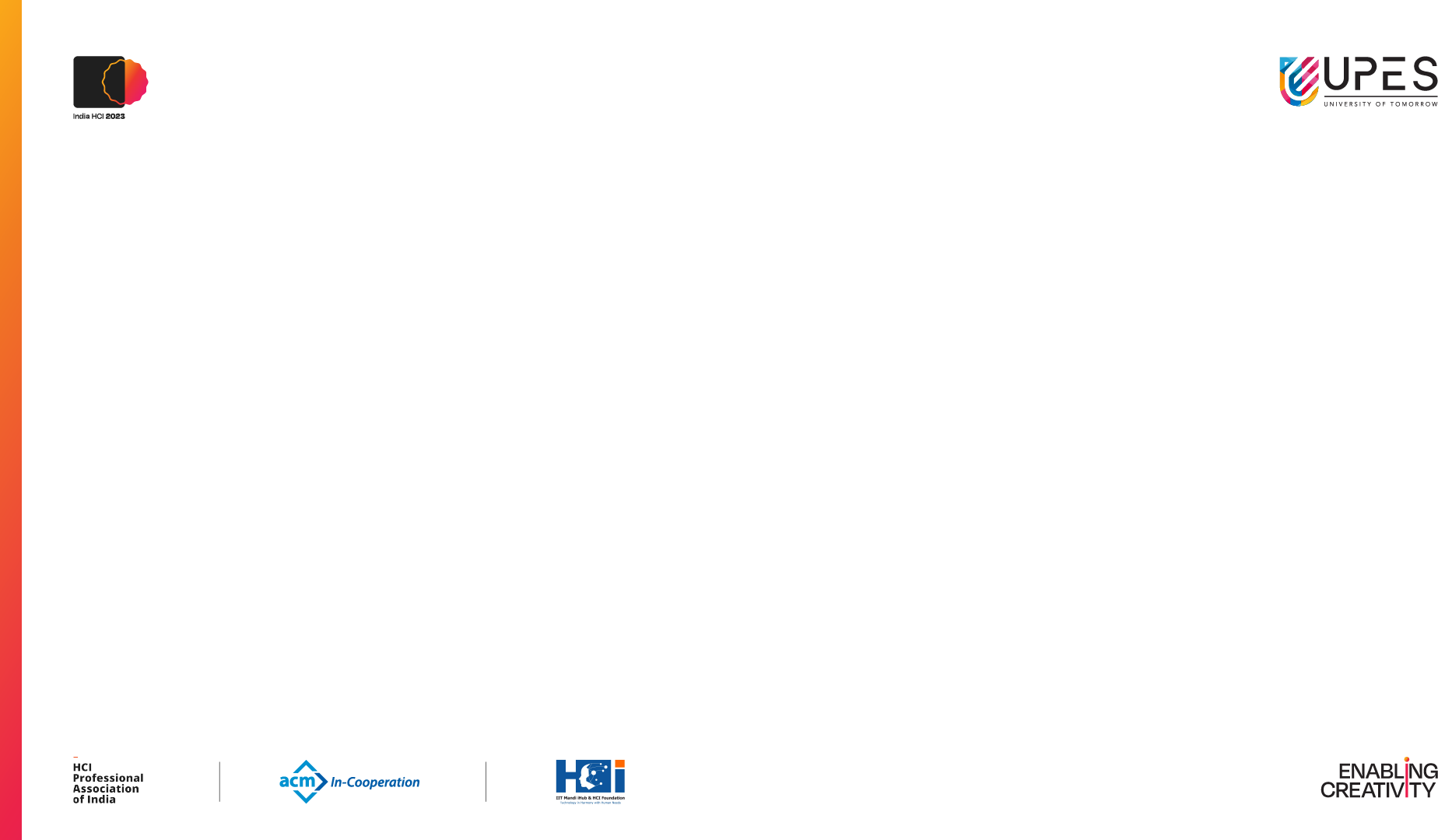 About the India HCI conference
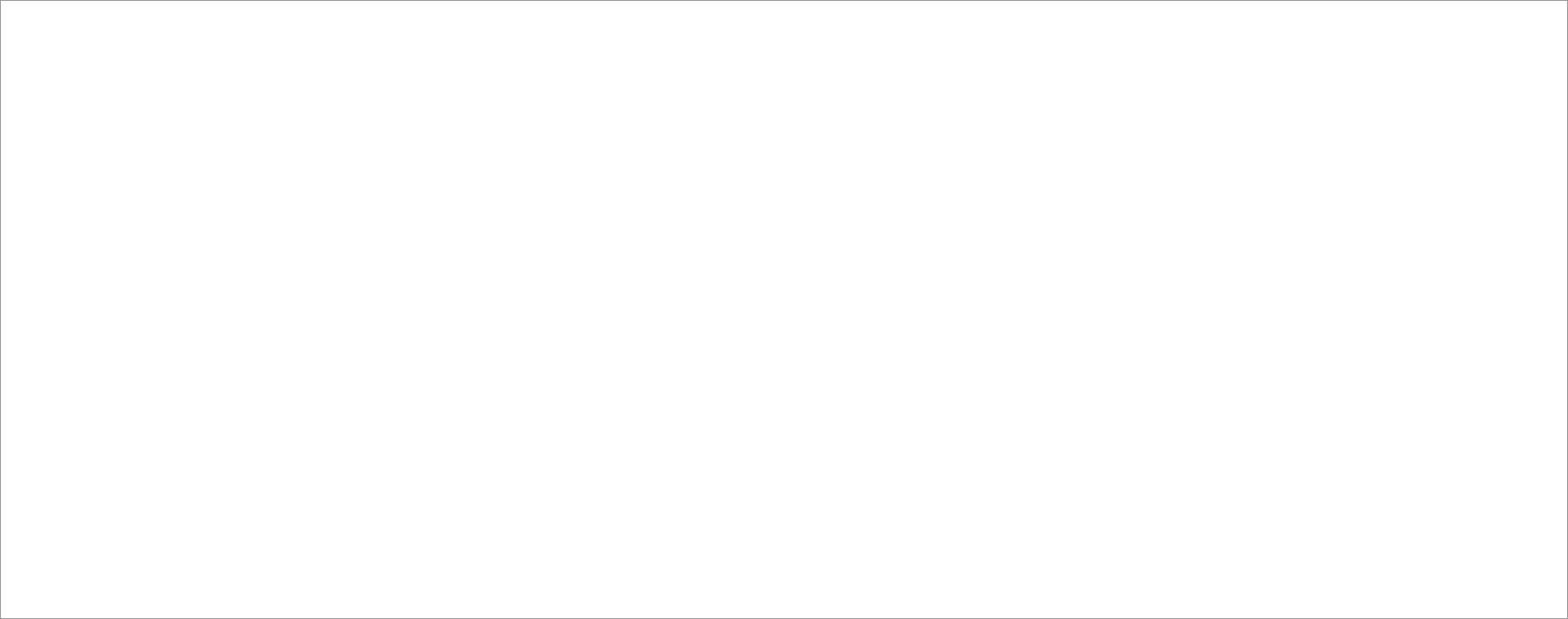 Image Goes Here
Image Goes Here
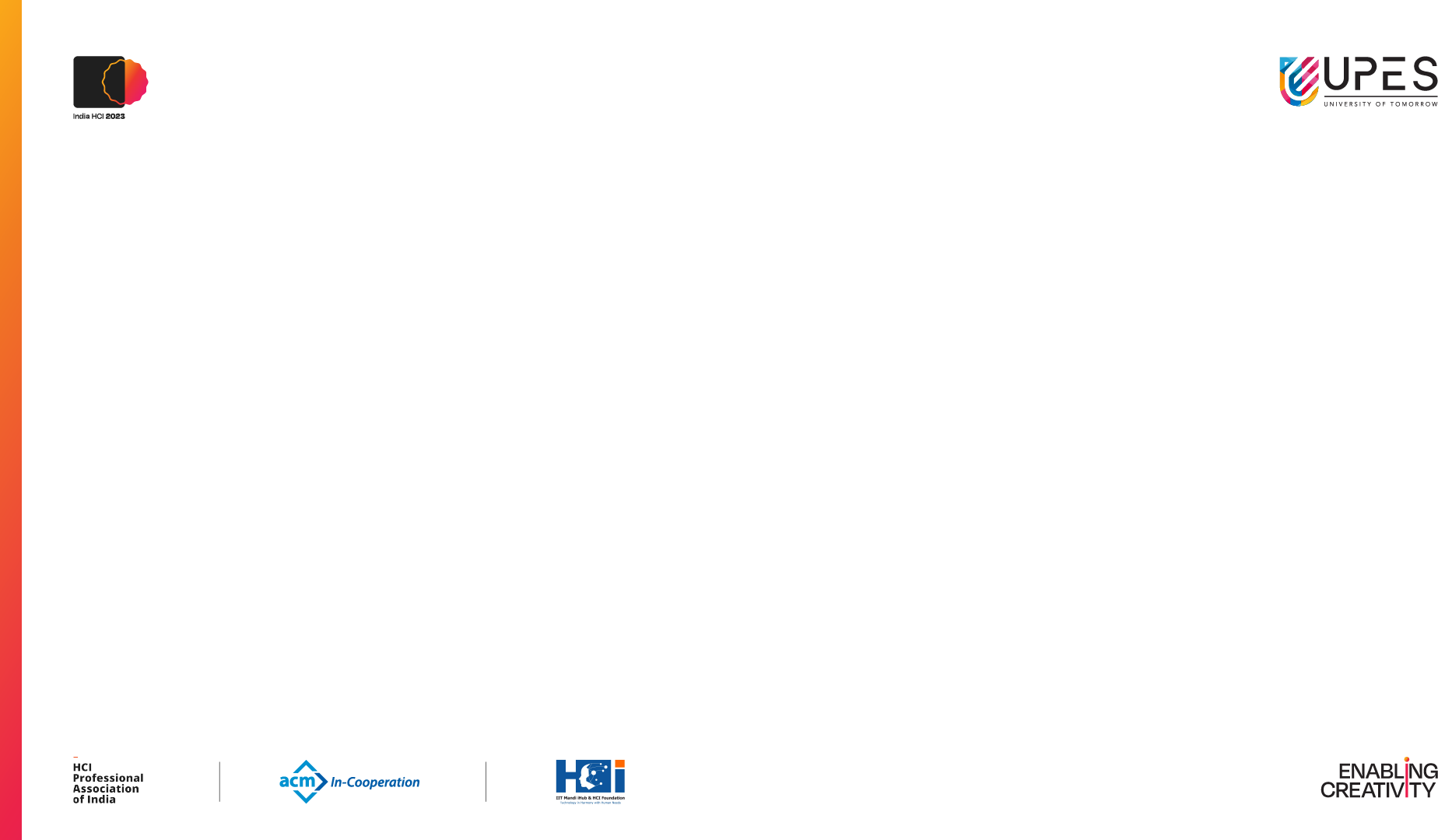 About the India HCI conference
Image Goes Here
Image Goes Here
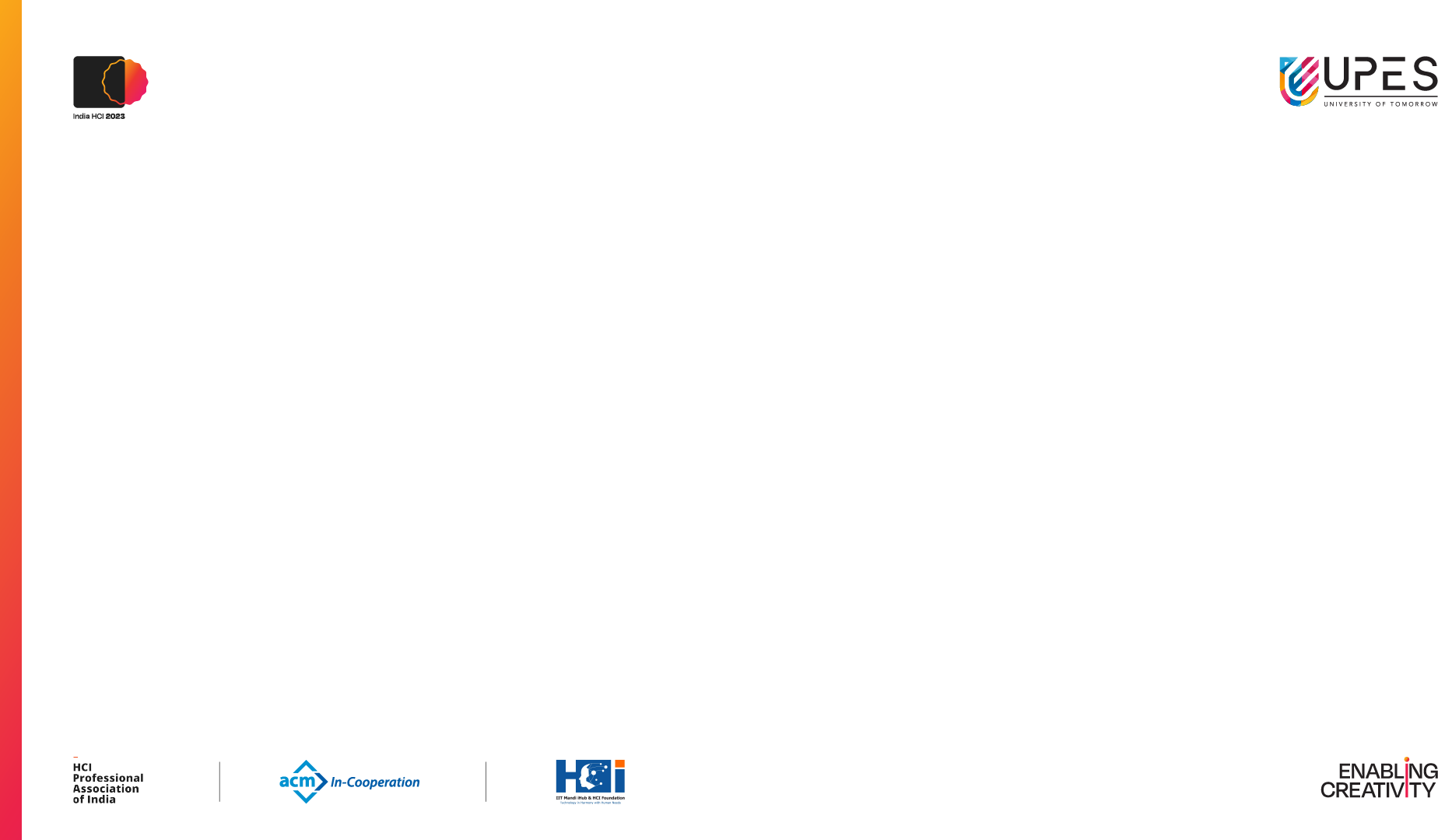 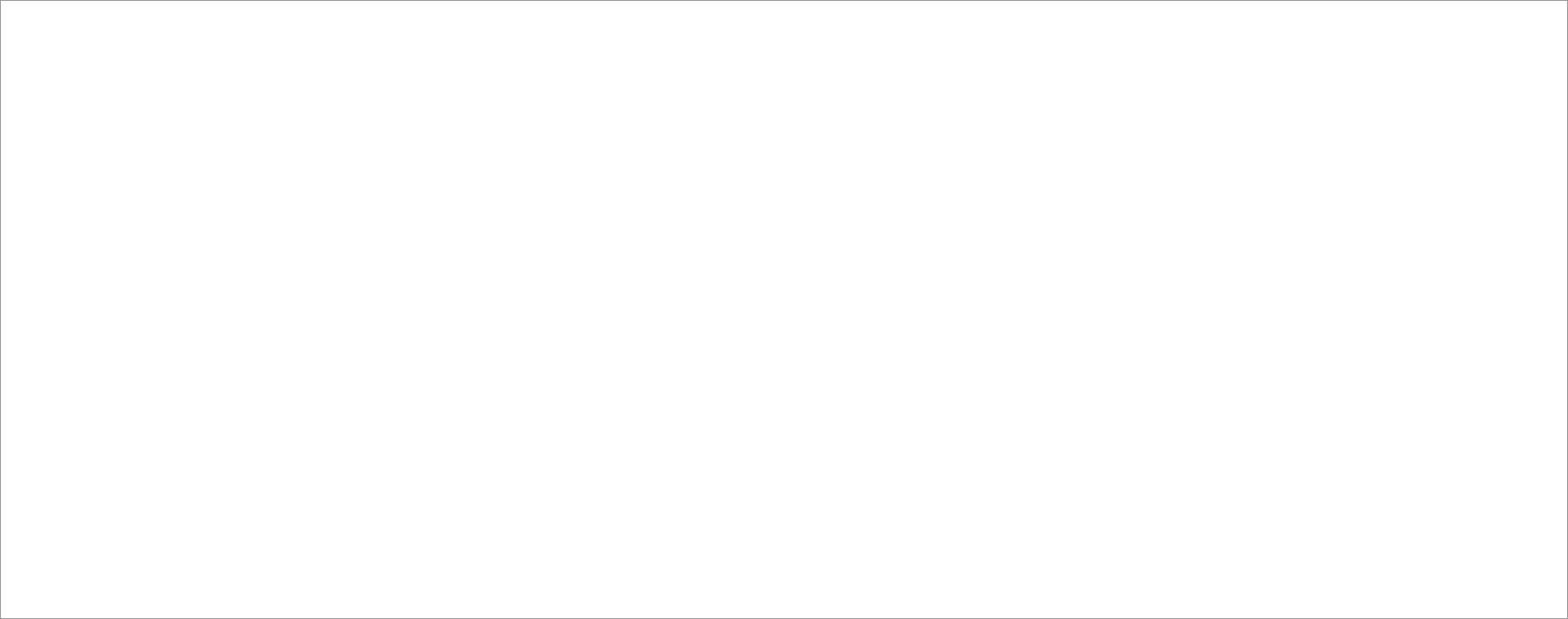 Image Goes Here
Image Goes Here
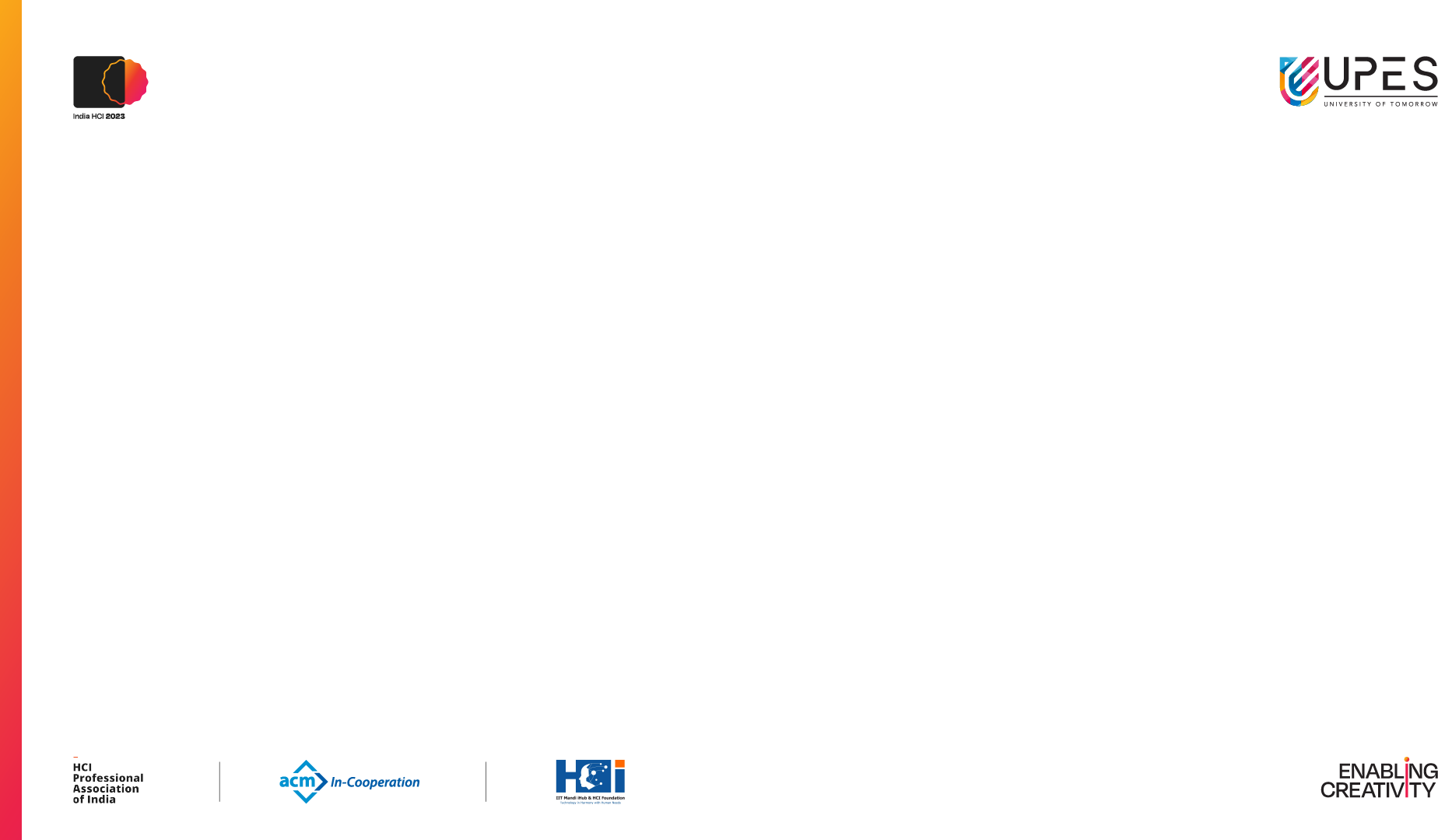 Image Goes Here
Image Goes Here
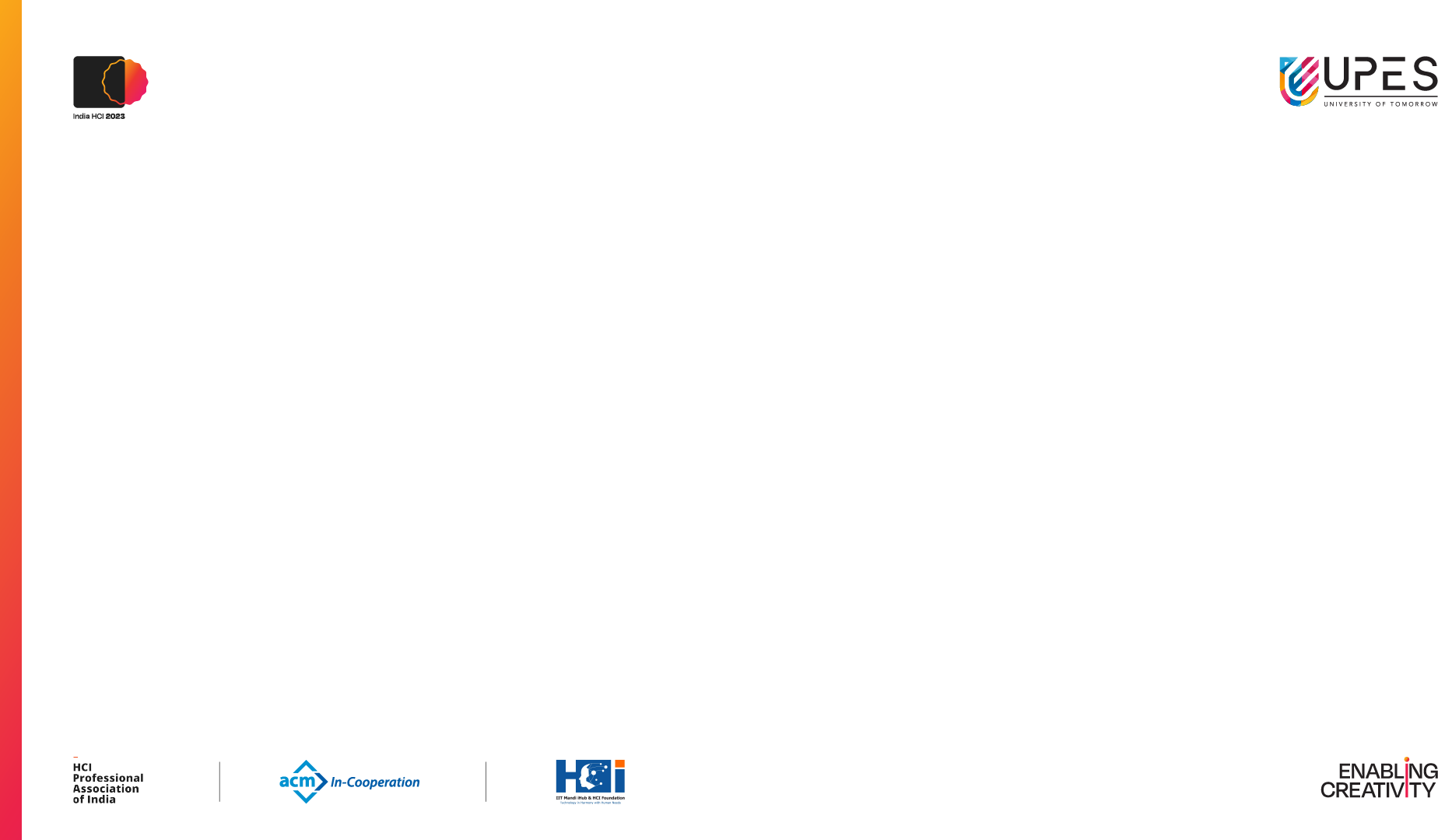 About the India HCI conference
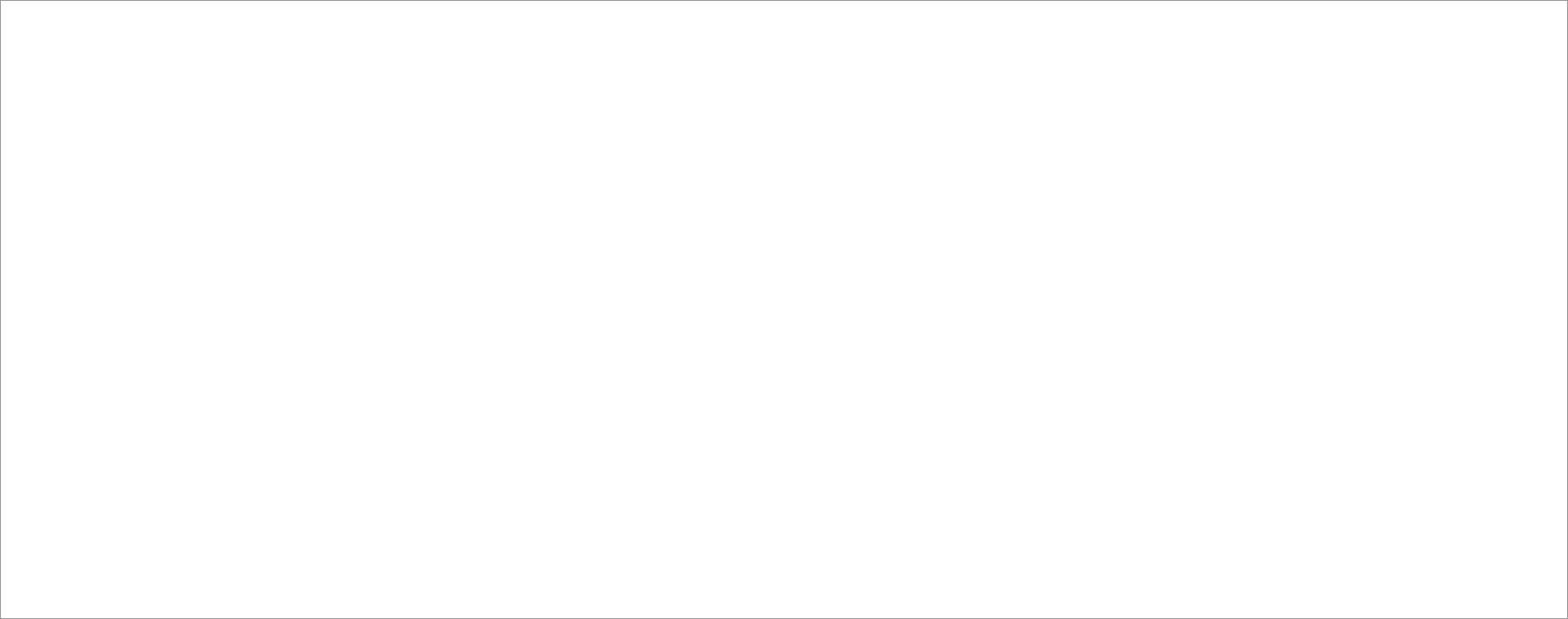 Image Goes Here
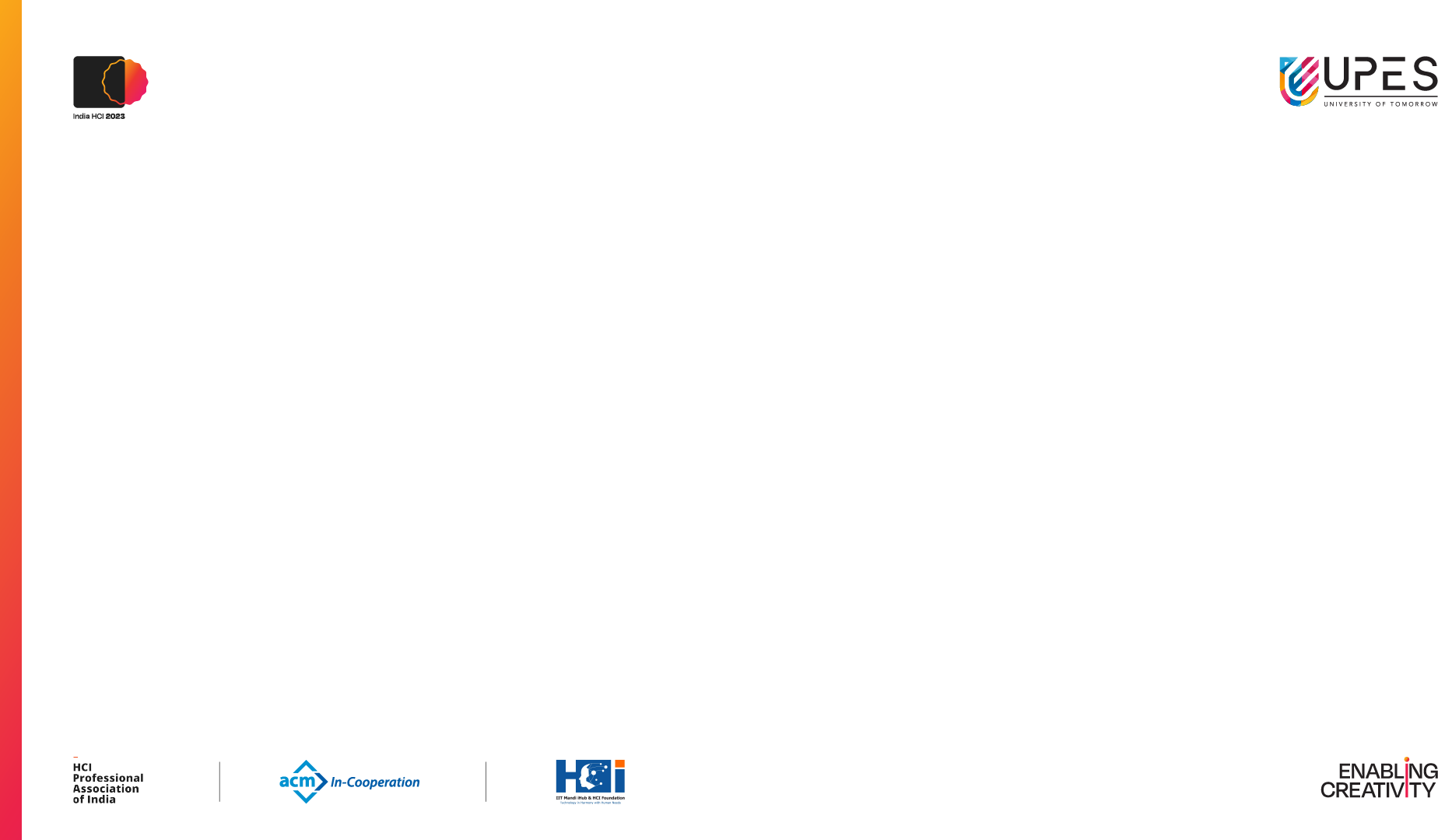 About the India HCI conference
Image Goes Here
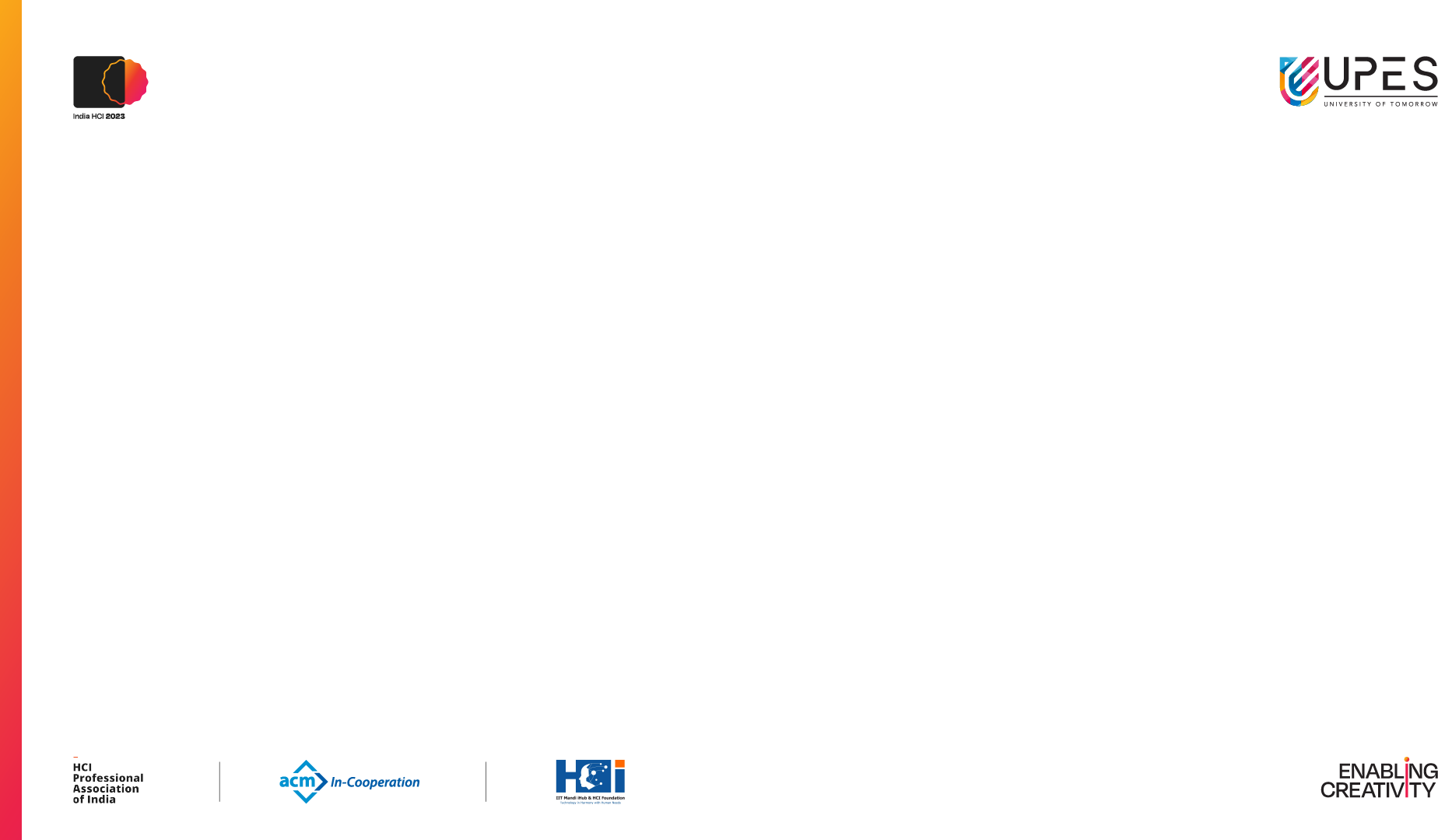 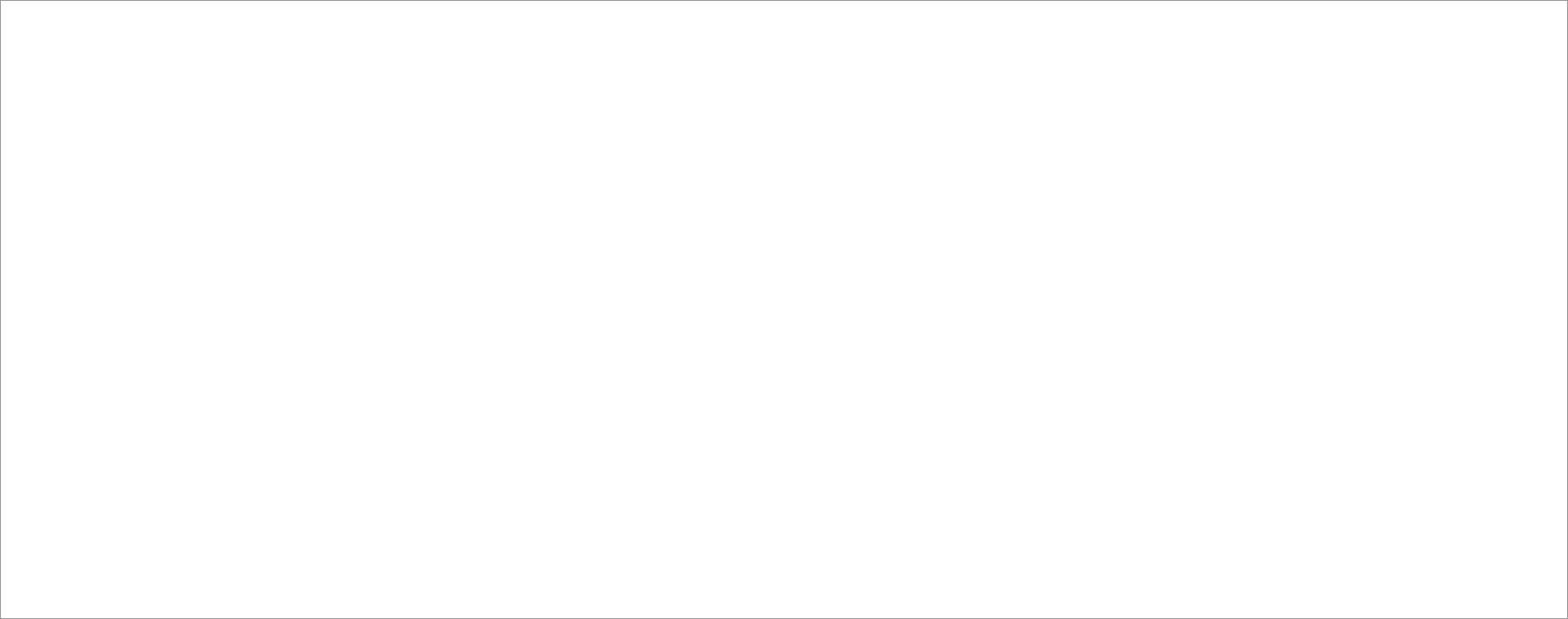 Image Goes Here